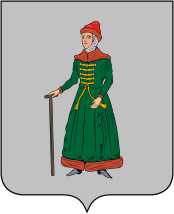 АДМИНИСТРАЦИЯ СТАРИЦКОГО МУНИЦИПАЛЬНОГО ОКРУГА 
ТВЕРСКОЙ ОБЛАСТИ
БЮДЖЕТ ДЛЯ ГРАЖДАН

Отчет об исполнении районного бюджета МО
 «Старицкий район» Тверской области
 за 2022 год
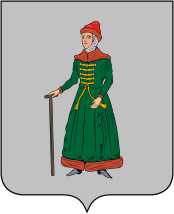 Основные показатели исполнения районного бюджета за 2022 год, тыс. руб.
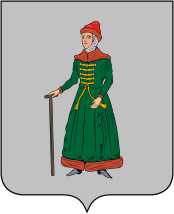 Динамика исполнения районного бюджета 
за 2020-2022 годы, тыс. руб.
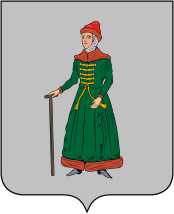 Основные показатели исполнения доходов районного бюджета за 2021-2022 годы, млн. руб.
Структура и динамика поступлений налоговых доходов, тыс. руб.
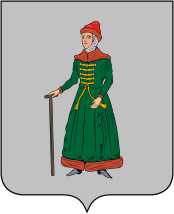 Структура и динамика поступлений неналоговых доходов, тыс. руб.
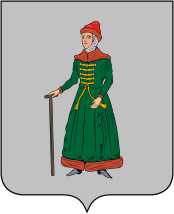 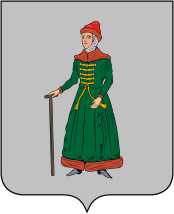 Безвозмездные поступления, тыс. руб.
Расходы районного бюджета за 2022 год, тыс. руб.
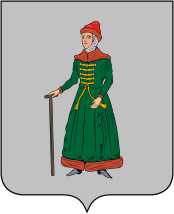 Национальные проекты, тыс. руб.
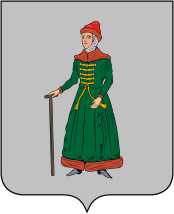 Муниципальная программа «Развитие образования в Старицком районе», тыс. руб.
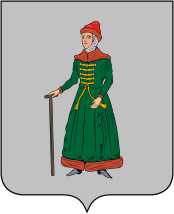 Подпрограмма 1 «Модернизация дошкольного и общего образования как института социального развития»
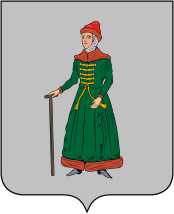 Укрепление материально-технической базы и ремонтные работы в образовательных учреждениях
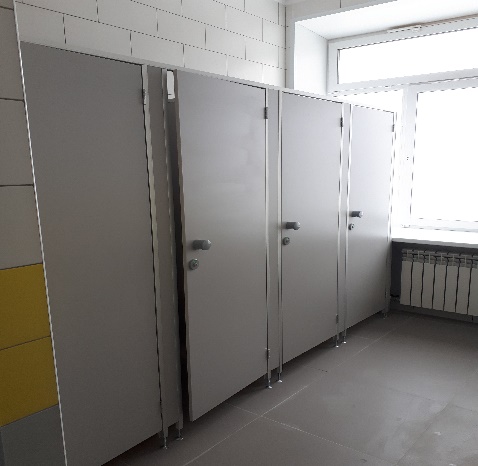 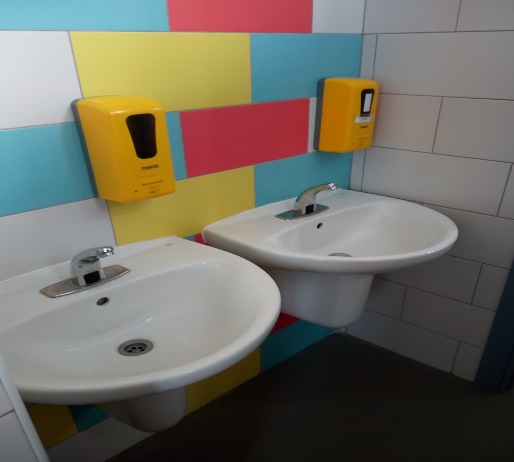 Кап. ремонт санитарно-технических узлов
МБОУ «Ново-Ямская СОШ»
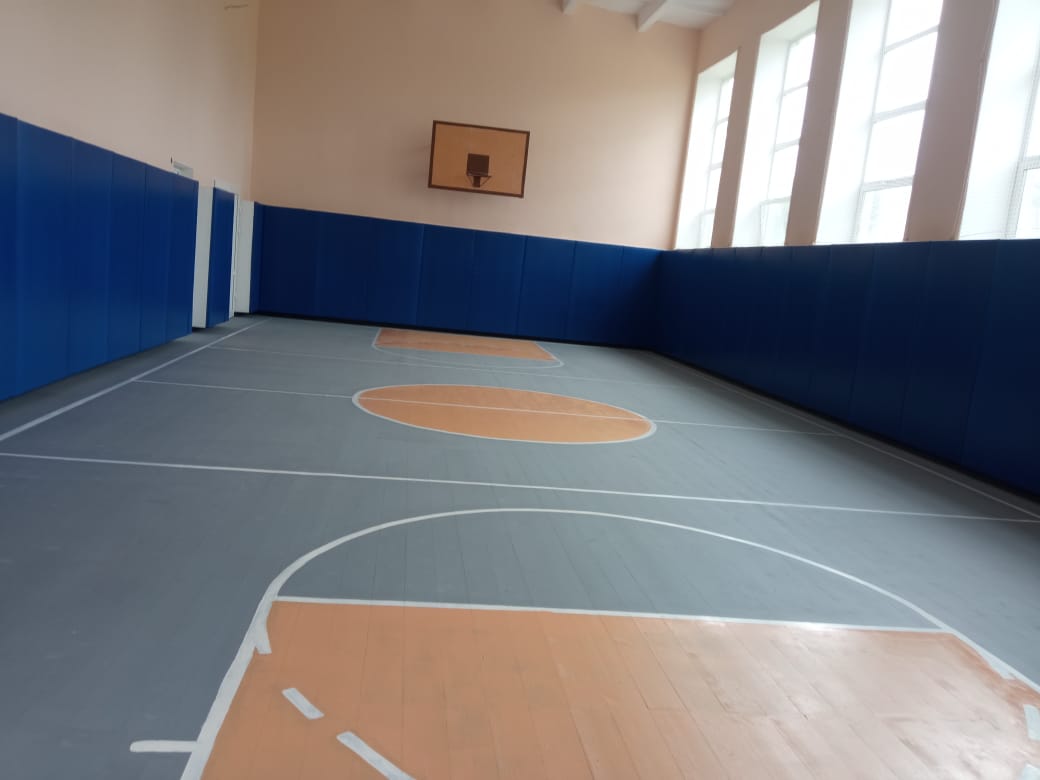 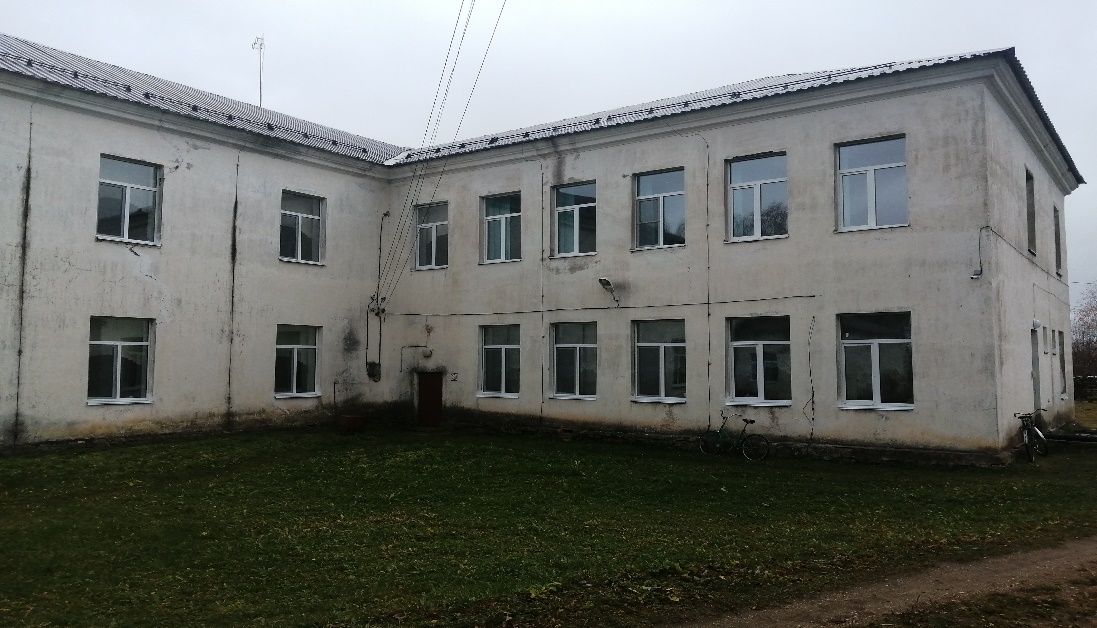 Кап. ремонт спортзала МБОУ 
«Паньковская ООШ»
Замена оконных блоков МБОУ «Луковниковская СОШ» 
(здания школы и детского сада)
11
39
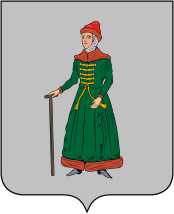 Заработная плата педагогических работников детских садов, школ и дошкольных групп, ЦДО, руб.
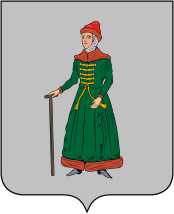 Муниципальная программа «Развитие культуры Старицкого района», тыс. руб.
Заработная плата работников отрасли культура, руб.
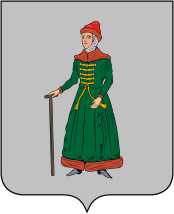 Подпрограмма 2 «Создание условий для повышения качества услуг, предоставляемых учреждениями культуры»
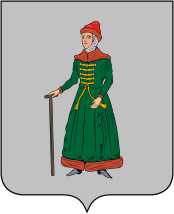 Укрепление материально-технической базы и ремонтные работы в учреждениях культуры
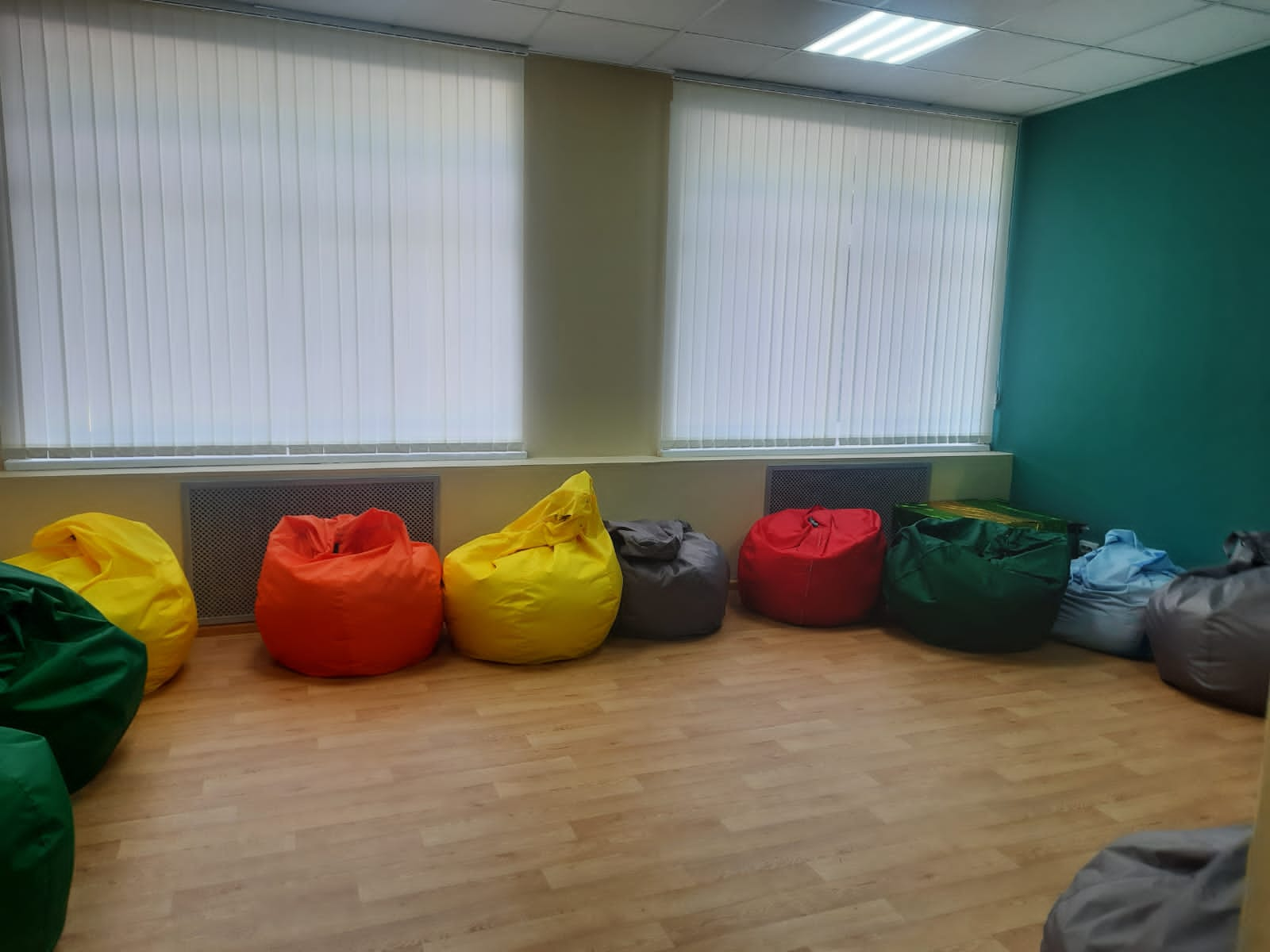 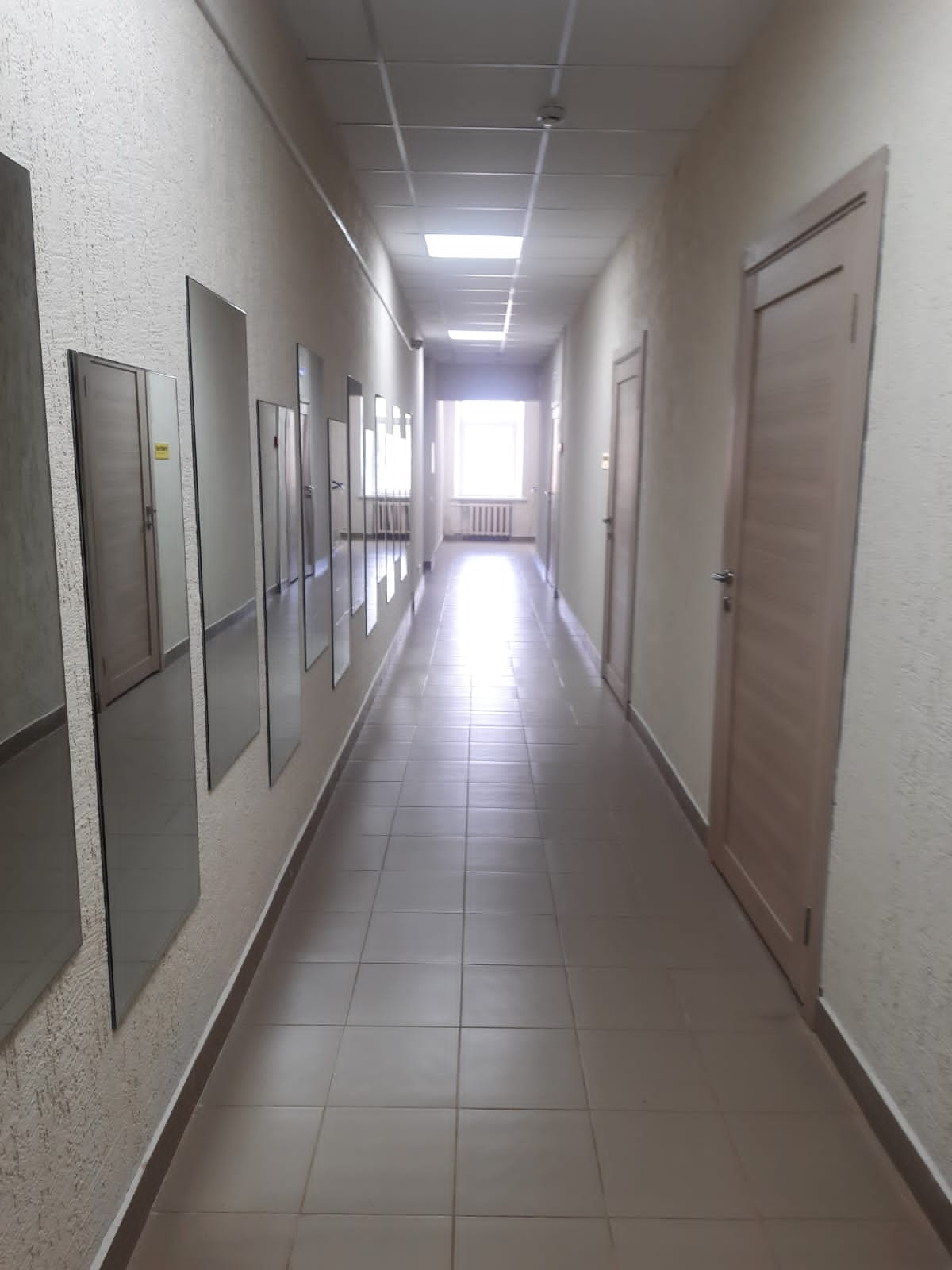 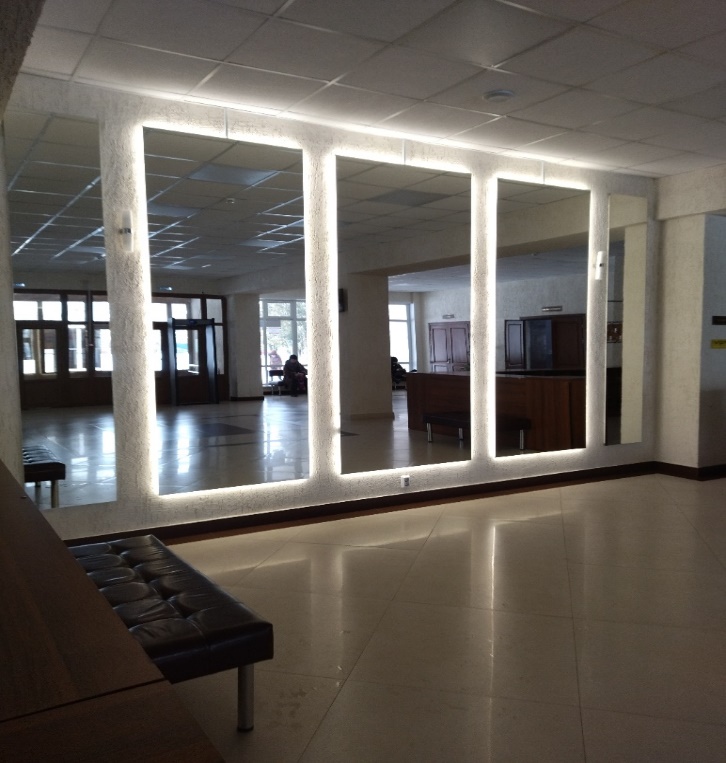 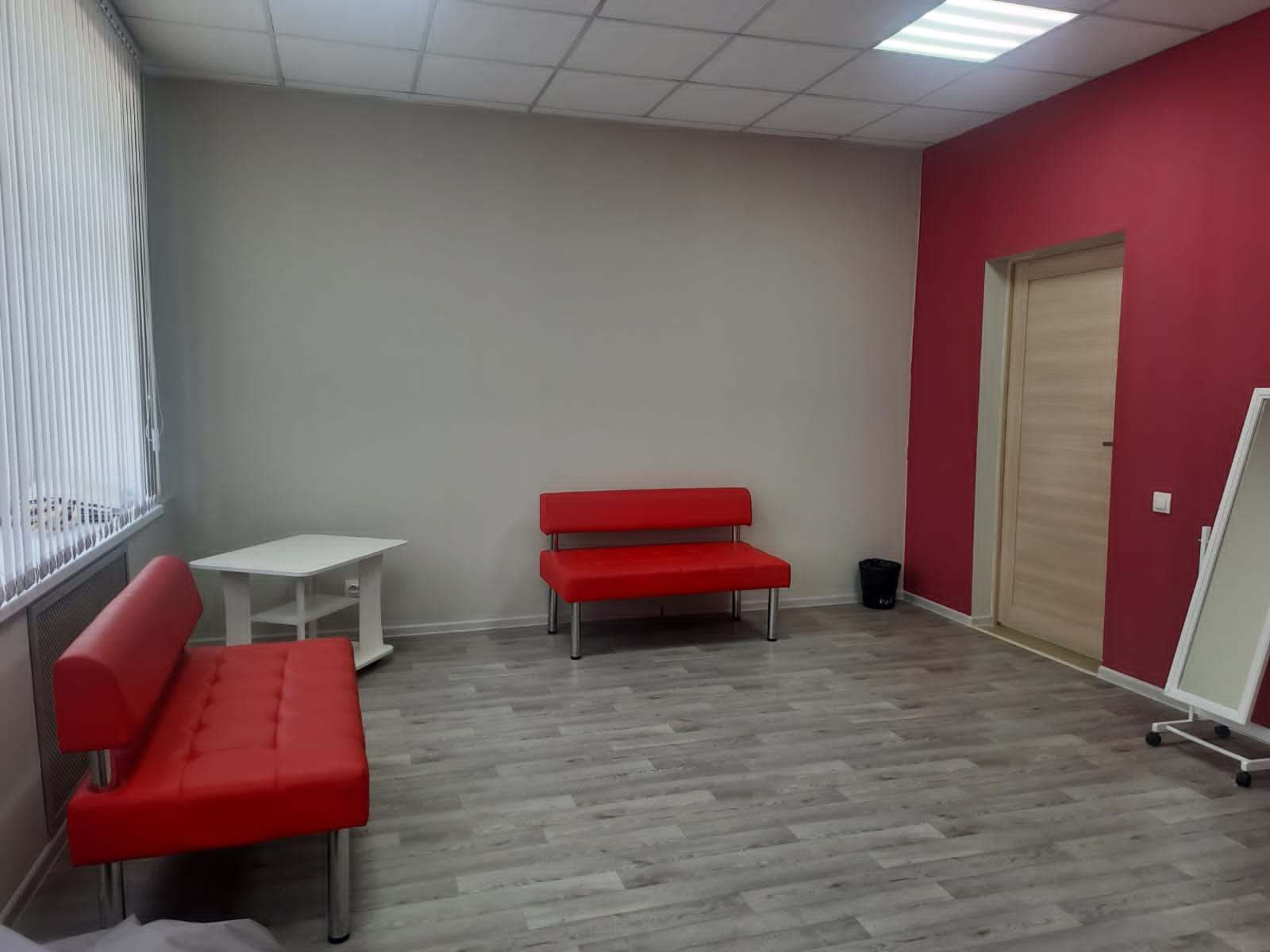 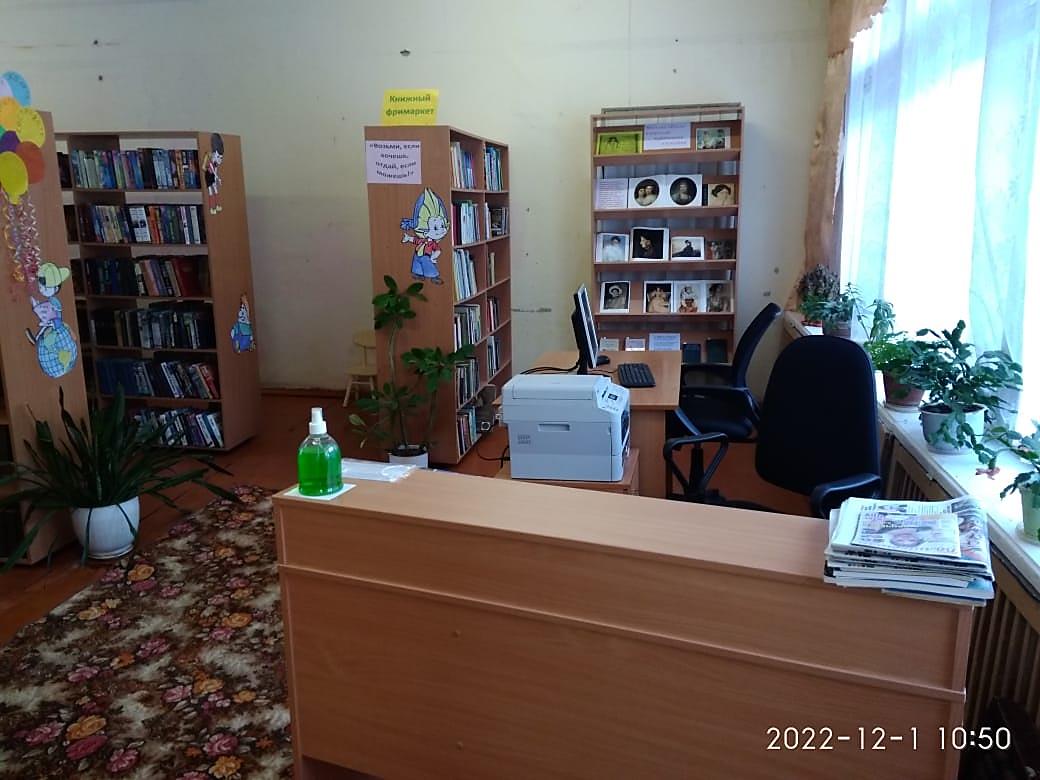 Текущий ремонт и укрепление материальной базы
 МБУК «РДК им. Я.С. Потапова»
Приобретение мебели для Бабинской, Берновской
 сельских библиотек-филиалов МБУК «Старицкая МЦБ»
15
39
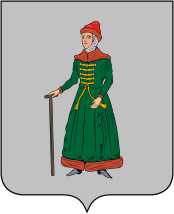 Муниципальная программа «Развитие физической культуры и спорта Старицкого района», тыс. руб.
Заработная плата педагогических работников ДЮСШ, руб.
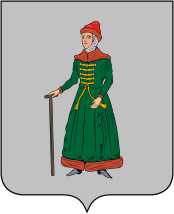 Муниципальная программа «Молодежь Старицкого района», тыс. руб.
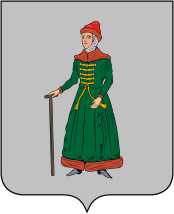 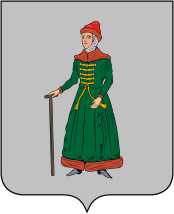 Муниципальная программа «Обеспечение правопорядка и безопасности населения», тыс. руб.
Муниципальная программа «Создание комфортных условий проживания населения и благоприятной среды для развития экономики», тыс. руб.
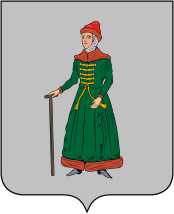 Подпрограмма «Повышение надежности и эффективности функционирования объектов коммунального хозяйства»
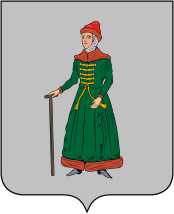 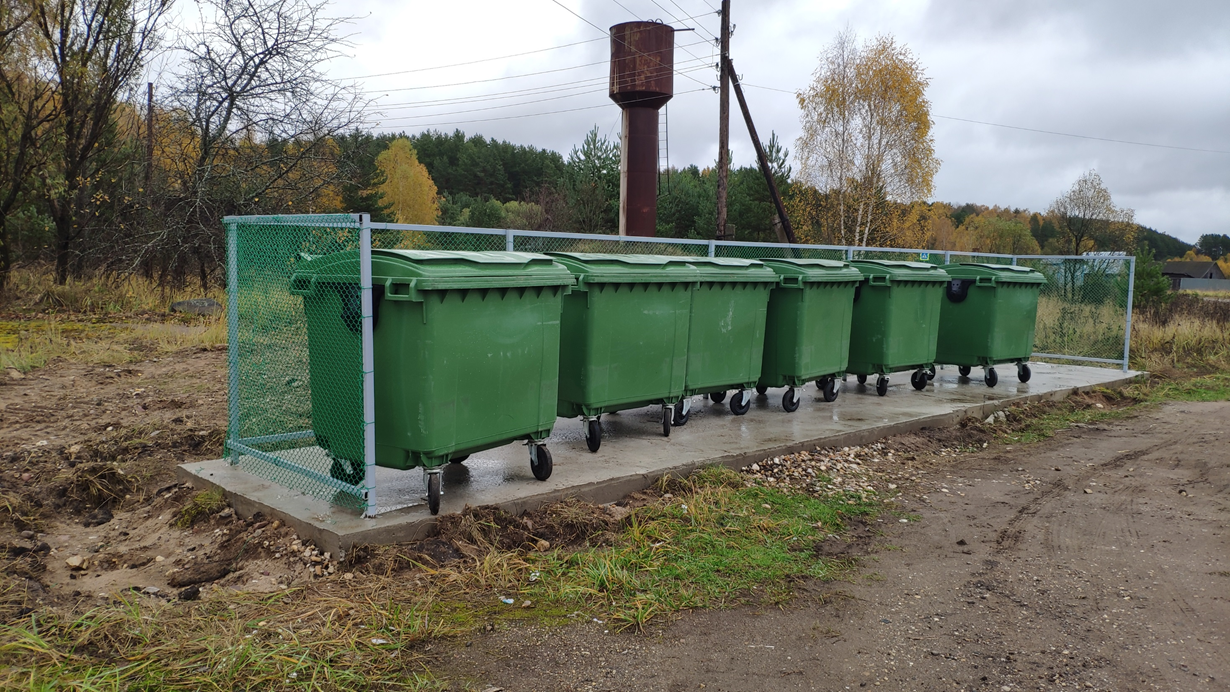 Разработка ПСД, 
обустройство 
площадок для 
накопления ТКО в 
населенных пунктах 
Старицкого района
Разработка ПСД, перерасчет,
гос. экспертиза по объектам 
теплоснабжения
Приобретение и установка
 детского игрового комплекса
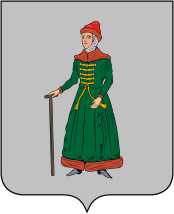 Подпрограмма «Развитие транспортного комплекса
 и дорожного хозяйства»
Объем финансирования Подпрограммы составил 93 200,1 тыс. руб., в том числе средства областного бюджета в сумме 76 524,3 тыс. (82,1%)
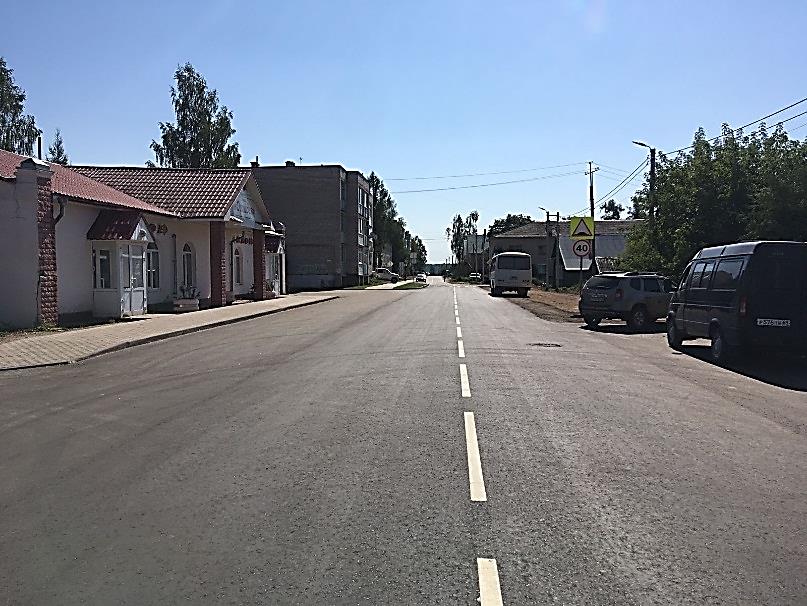 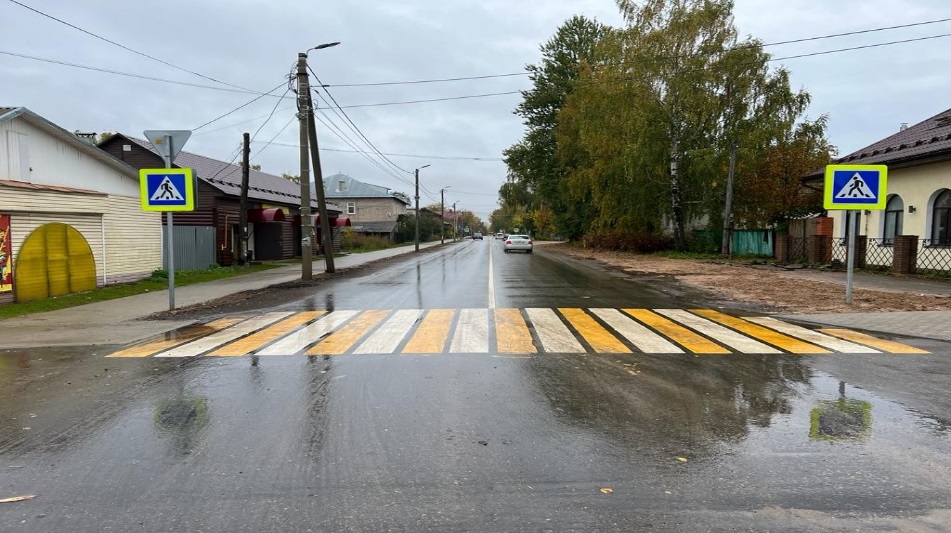 Ремонт участка дороги 
по ул. Чернозерского от 
ул. Володарского до р. Волга
Ремонт участка дороги 
по ул. Иванцова от ул. Захарова
 до ул. К. Маркса
Ремонт участка дороги 
по ул. Коммунистическая от
 ул. Володарского до ул. Пушкина
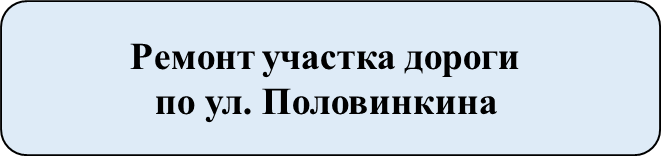 Ремонт дворовой территории 
ул. Ленина,
 д. 98, К. Маркса, д.75а, 83
Муниципальная программа «Управление муниципальным имуществом и земельными ресурсами», тыс. руб.
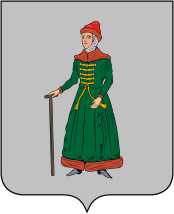 Муниципальная программа «Муниципальное управление и развитие гражданского общества», тыс. руб.
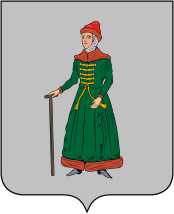 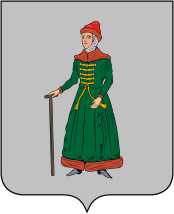 Муниципальная программа «Управление муниципальными финансами», тыс. руб.
Дотации поселениям из районного бюджета (2021-2022г.г.), тыс. руб.
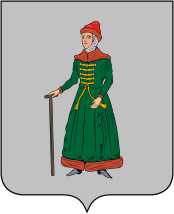